Ödenek aktarmaları
Madde 21- Merkezî yönetim kapsamındaki kamu idarelerinin bütçeleri
arasındaki ödenek aktarmaları kanunla yapılır.
Ancak, merkezî yönetim kapsamındaki kamu idareleri, aktarma yapılacak tertipteki ödeneğin, yılı bütçe kanununda farklı bir oran belirlenmedikçe yüzde beşine kadar kendi bütçeleri içinde ödenek aktarması yapabilirler. Bu şekilde yapılan aktarmalar, yedi gün içinde Maliye Bakanlığına bildirilir.
Personel giderleri tertiplerinden, aktarma yapılmış tertiplerden ve yedek ödenekten aktarma yapılmış tertiplerden, diğer tertiplere aktarma yapılamaz.
Merkez dışı birimlere ödenek gönderme
Madde 22- Kamu idarelerinin merkez teşkilatı harcama yetkilileri, merkez dışı birimlere, ihtiyaçlarında kullanılmak üzere Ödenek  Gönderme Belgesi düzenlemek suretiyle ödenek gönderirler.
Merkezî yönetim kapsamındaki kamu idarelerinde ödenek gönderilmesine ilişkin usul ve esasları belirlemeye Maliye Bakanı  yetkilidir.
Bütçe hesaplarının kapatılması
Egzersiz usulü
Jestiyon usulü
Bütçenin denetimi ve aklanması
İdari denetim
Yargısal denetim
Yasama denetimi
SAYIŞTAY
Osmanlı İmparatorluğu’nda ondokuzuncu yüzyılda başlayan yenileşme hareketleri çerçevesinde mali istikrarın sağlanması, gelirlerin ve giderlerin kontrol altına alınarak güçlü bir kamu maliyesinin tesisi ve sürdürülmesi yönünde önemli adımlar atılmaya başlanmış ve bu çabaların bir sonucu olarak Sayıştay, 29 Mayıs 1862 tarihinde Sultan Abdülaziz’in “İrade-i Seniyye”si ile  Divan-ı Ali-i Muhasebat adıyla kurulmuştur.1876 Anayasası’nda yer alarak anayasal bir kuruluş haline gelen Sayıştay, Hazineye tabi kurumların gelir ve giderleri ile muhasebe kayıtlarının ve diğer işlemlerinin yıllık olarak denetlenmesi ve giderlerin harcamadan önce vize edilmesi işlerini yerine getirmeye başlamıştır.Ankara’da Türkiye Büyük Millet Meclisinin kurulmasıyla, 1920-1923 döneminde Sayıştayca yürütülen bazı görevler TBMM üyeleri arasından seçilen bütçe denetimi ile görevli geçici bir komisyon eliyle yürütülmüştür. Cumhuriyetin ilânının hemen ertesinde 24 Kasım 1923 tarih ve 374 sayılı “Divan-ı Muhasebatın Sureti İntihabına Dair Kanun” ile Kıta Avrupası Fransa modeli esas alınarak yeniden kurulan Sayıştay, 1924 Anayasası ile de anayasal kimliğini korumuştur. 1924 Anayasası'nın 100 üncü maddesinde Sayıştayın Türkiye Büyük Millet Meclisine bağlı olduğu ve devletin bütün gelir ve giderlerini denetlemekle görevlendirildiği açıkça belirtilmiştir.Cumhuriyetin ilk yıllarında, yasama ve yürütmenin TBMM bünyesinde toplanmış olmasının da etkisiyle, TBMM-Sayıştay ilişkileri karşılıklı ve yakın seyretmiş, bu dönemde Sayıştay tarafından hazırlanan raporlar TBMM’de kurulan bir komisyon tarafından incelenmiştir. Ancak zamanla TBMM ile ilişkiler zayıflamış ve Sayıştay, faaliyetlerinin tümünü yargılama sürecine yönlendirmiştir.01.06.1934 tarihinde yürürlüğe giren 2514 sayılı “Divan-ı Muhasebat Kanunu” Sayıştayın kuruluş ve işleyişini yeniden düzenleyerek, bu tarihe kadar uygulanan dağınık Sayıştay mevzuatını yürürlükten kaldırmıştır.1929 yılında bütün dünyada yaşanan ekonomik kriz sonucunda serbest piyasa ekonomisinin hiçbir müdahale olmaksızın kusursuz bir şekilde işlemediği anlaşılmış, devletin ekonomik ve sosyal yaşama daha fazla müdahalesini öngören Keynesyen politikalar ön plana çıkmıştır. Ülkemizde bu dönemde kurulmaya başlanan kamu iktisadi teşebbüsleri devletin ticari ve sınaî alanda faaliyetlere girişmesini sağlamış ve bu kurumları denetlemek üzere 1938 yılında Başbakanlık Yüksek Denetleme Kurulu kurulmuştur. Kamu iktisadi teşebbüslerinin denetimi dünyada yaygın olarak, Sayıştaylar tarafından gerçekleştirilmesine rağmen, Başbakanlığa bağlı ayrı bir denetim kurumu oluşturulmuştur.
DEVAM
Devlet bütçesinin nitelik ve yapısal yönden gelişmeler göstermesi ve 2514 sayılı Kanun’un gereksinmeleri karşılayamaz olması nedeniyle Sayıştay, 1961 Anayasası’nın 127’nci maddesi ile yeni bir kuruluşa ve işleyişe kavuşturulmuştur. Sayıştayın sözü edilen gelişmelere ve 1961 Anayasa hükmüne uyumunu sağlamak üzere de 21.02.1967 tarihinde 832 sayılı Sayıştay Kanunu çıkarılmıştır.II. Dünya Savaşı sonrası dönemde kamu harcamalarının giderek artması, Sayıştayların denetim kapsamı ve niteliğinde hızlı ve temel değişimlere gitmesi zorunluluğunu doğurmuştur. Hesap ve işlemlerin tek tek incelenmesi yerine kurumların mali sistemlerine güvence veren denetimlere ağırlık verilmiştir. Bu bağlamda, Sayıştayların kuruluşlarından itibaren yaptıkları kamu gelir, gider ve mallarının mevzuata uygun olarak elde edilmesi, harcanması ve saklanmasına ilişkin denetimlerin yanı sıra, yeni bir denetim türü olarak performans denetimleri ortaya çıkmıştır.1950’lerde herhangi bir metodoloji geliştirilmeksizin geleneksel denetimin yan ürünü olarak yapılan performans denetimi 1970’lerin ikinci yarısından itibaren ülkelerin mevzuatında yer almaya başlamıştır. Dünyadaki gelişmelere paralel olarak ülkemizde de kamu yönetimi reformları gündeme gelmeye başlamış, 90’lı yıllarda buna yönelik çalışmalar yoğunlaşmıştır. 1996 yılında, 832 sayılı Sayıştay Kanunu’nda yapılan değişiklik ile Sayıştaya performans denetimi yetkisi verilmiştir.Avrupa Birliği adaylık sürecinin de etkisiyle 2000’li yıllarda kamu yönetimi reformları ivme kazanmış, dünyadaki yeni kamu yönetimi anlayışı ilk kez VIII. Beş Yıllık Kalkınma Planında (2001–2005), kamu hizmetlerinin sunumunda vatandaş tatmininin esas alınması olarak ifadesini bulmuştur. Başlatılan reform çalışmaları kapsamında kamu mali yönetimi yeniden ele alınmış, 2003 yılında yürürlüğe giren 5018 sayılı Kamu Mali Yönetimi ve Kontrol Kanunu ile fon uygulamasına son verilmiş, devletin tüm gelir ve giderleri ile borçları tamamen bütçe kapsamına alınarak yasama denetiminden geçmesi sağlanmıştır. Bu sayede, Sayıştayın tekil işlemlere odaklanan bir anlayıştan kurumun tüm mali yapısına odaklanan bir denetim anlayışına geçmesi ve daha kapsamlı rapor üreten bir yapıya dönüşmesi yolunda önemli bir adım atılmıştır.19.12.2010 tarihinde yürürlüğe giren 6085 sayılı Sayıştay Kanunu ile kamu kaynağı kullanılan tüm faaliyetler Sayıştayın denetim kapsamına alınmış ve kamu iktisadi teşebbüslerini denetleyen Başbakanlık Yüksek Denetleme Kurulu Sayıştay bünyesine dâhil edilerek, dış denetimde ikili yapıya son verilmiştir. Bu Kanun'la Sayıştay, günümüzün koşullarına, uluslararası standartlara ve yönetim ve denetim alanındaki çağdaş gelişmelere uygun olarak yeniden konumlandırılmıştır.
Sayıştayın Görevleri
Anayasa’nın 160 ıncı maddesine göre Sayıştay, merkezi yönetim bütçesi kapsamındaki kamu idareleri ile sosyal güvenlik kurumlarının bütün gelir ve giderleri ile mallarını Türkiye Büyük Millet Meclisi adına denetlemek ve sorumluların hesap ve işlemlerini kesin hükme bağlamak ve kanunlarla verilen inceleme, denetleme ve hükme bağlama işlerini yapmakla görevlidir. Ayrıca mahalli idarelerin hesap ve işlemlerinin denetimi ve kesin hükme bağlanması da Sayıştay tarafından yapılır. 6085 sayılı Sayıştay Kanunu’nda, Sayıştayın görevleri şu şekilde sayılmıştır:Sayıştay;
-Kamu idarelerinin mali faaliyet, karar ve işlemlerini hesap verme sorumluluğu çerçevesinde denetler ve sonuçları hakkında Türkiye Büyük Millet Meclisine doğru, yeterli, zamanlı bilgi ve raporlar sunar.
-Genel yönetim kapsamındaki kamu idarelerinin; gelir, gider ve mallarına ilişkin hesap ve işlemlerinin kanunlara ve diğer hukuki düzenlemelere uygun olup olmadığını denetler, sorumluların hesap ve işlemlerinden kamu zararına yol açan hususları kesin hükme bağlar.
-Genel uygunluk bildirimini Türkiye Büyük Millet Meclisine sunar.
-Kanunlarla verilen inceleme, denetleme ve hükme bağlama işlerini yapar.
 -Anayasa ve 6085 sayılı Sayıştay Kanunu bağlamında Sayıştayın görevlerini üç ana başlıkta toplamak mümkündür: Denetim, Yargılama, Raporlama.
Sayıştayın Görevleri - Denetim
5018 sayılı Kamu Mali Yönetimi ve Kontrol Kanunu ile Sayıştay tek dış denetim organı olarak belirlenmiştir. 
Sayıştay tarafından yapılan denetimin amacı;
-Bütçe hakkının gereği olarak kamu idarelerinin faaliyet sonuçları hakkında Türkiye Büyük Millet Meclisine ve kamuoyuna güvenilir ve yeterli bilgi sunulması,
-Kamu mali yönetiminin hukuka uygun olarak yürütülmesi ve kamu kaynaklarının korunması,
-Kamu idarelerinin performansının değerlendirilmesi,
-Hesap verme sorumluluğu ve mali saydamlığın yerleştirilmesi ve yaygınlaştırılmasıdır.
-Denetim; kamu idarelerinin hesap, mali işlem ve faaliyetleri ile iç kontrol sistemlerinin incelenmesi ve kaynakların etkili, ekonomik, verimli ve hukuka uygun olarak kullanılmasının değerlendirilmesidir. Sayıştay tarafından yerindelik denetimi yapılamaz, idarenin takdir yetkisini sınırlayacak ve ortadan kaldıracak karar alınamaz.
-Denetim genel kabul görmüş uluslararası denetim standartlarına uygun olarak yürütülür.
-Sayıştay ve denetçiler denetim faaliyetini bağımsız ve tarafsız olarak yürütür. Sayıştay'a denetim görevinin planlanması, programlanması ve yürütülmesinde talimat verilemez.
-Denetimler, güncel denetim metodolojilerinin uygulanmasında gerekli özen gösterilerek gerçekleştirilir.
-Denetim görevinin etkin bir biçimde yerine getirilmesi için Kurum mensuplarının teknik ve mesleki yeterlikleri geliştirilir.
-Kalite güvencesinin sağlanması için, denetimin her aşaması denetim standartlarına, stratejik planlara, denetim programlarına ve mesleki etik kurallarına uygunluğu açısından sürekli gözden geçirilir.
Sayıştayın Görevleri - Yargılama
-Sayıştay, sorumluların hesap ve işlemlerini kesin hükme bağlama görevi yönünden yargısal bir faaliyet icra etmektedir. Denetçiler tarafından, genel yönetim kapsamındaki kamu idarelerinin hesap ve işlemlerinin denetimi sırasında kamu zararına yol açan bir husus tespit edildiğinde sorumluların savunmaları alınarak, mali yılsonu itibariyle yargılamaya esas raporlar düzenlenmekte ve bu raporlar eki belgelerle birlikte Başkanlığa sunulmaktadır.-Başkanlıkça, en geç onbeş gün içinde hesap yargılamasının yapılacağı daireye gönderilen raporlar dairelerce yargılanmakta ve yapılan hesap yargılaması sonucunda; hesap ve işlemlerin yasal düzenlemelere uygunluğuna veya kamu zararının sorumlulardan tazminine hükmedilmektedir. Bu hükümler dışında, gerekli görülen hususların ilgili mercilere bildirilmesine de karar verilebilmektedir.  -Verilen hüküm ve kararlar gerekçeli olarak tutanağa bağlanmakta ve daire başkanı ve üyeler tarafından imzalanmaktadır. Hesap yargılaması sırasında, mahkemelere veya yürütülen bir soruşturma için ilgili idari mercilere verilmiş olması nedeniyle belgeleri bulunmayan hesap yargılamasına konu olan bir işleme ilişkin bilgi ve belgelerin yeterli görülmemesi ve kovuşturma veya soruşturma sonucunun beklenmesine gerek görülen hallerde, bu hususlara ilişkin hesap ve işlemlerin yargılanması durdurularak, hüküm dışı bırakılabilmekte ve hüküm dışı bırakılan hususlara ilişkin noksanlıklar giderildikten sonra bu hesap ve işlemlerin yargılanmasına devam edilmektedir.  -Sayıştay dairelerince hazırlanan ilamlar sorumlulara, sorumluların bağlı olduğu kamu idarelerine, genel bütçe kapsamındaki kamu idareleri için Maliye Bakanlığına, ilgili muhasebe birimine ve başsavcılığa tebliğ edilmektedir.-Sayıştay ilamları kesinleştikten sonra doksan gün içerisinde yerine getirilir. İlam hükümlerinin yerine getirilmesinden, ilamların gönderildiği kamu idarelerinin üst yöneticileri sorumludur.  İlamlarda gösterilen tazmin miktarı hüküm tarihinden itibaren kanuni faize tabi tutularak, 9/6/1932 tarihli ve 2004 sayılı İcra ve İflas Kanunu hükümlerine göre tahsil olunur.
Sayıştayın Görevleri - Raporlama
5018 sayılı Kamu Mali Yönetimi ve Kontrol Kanunu ile kamu mali yönetimi büyük ölçüde yeniden düzenlenmiş ve Sayıştayın TBMM'ye rapor sunma yükümlülüğü artırılmıştır. 
Sayıştay tarafından TBMM'ye sunulan raporlar şunlardır: 
-Dış Denetim Genel Değerlendirme Raporu
Dış Denetim Genel Değerlendirme Raporu; kamu idarelerinin denetimleri sonucunda düzenlenen denetim raporlarından önemli görülen ve genellik arz eden konuları, yürütülen denetimlere ilişkin genel bilgileri ve mali konularda belirtilmesi uygun görülen diğer hususları içerecek şekilde hazırlanarak Türkiye Büyük Millet Meclisine sunulan ve kamuoyuna duyurulan rapordur.Dış Denetim Genel Değerlendirme Raporu, kamu kaynağının elde edilmesi ve kullanılmasında görevli ve yetkili olanların kaynakların etkili, ekonomik, verimli ve hukuka uygun olarak elde edilmesi, kullanılması, muhasebeleştirilmesi, raporlanması ve kötüye kullanılmaması için gerekli önlemlerin alınmasına katkı sağlayan önemli bir araçtır.
-Faaliyet Genel Değerlendirme Raporu
Faaliyet Genel Değerlendirme Raporu; kamu idareleri tarafından Sayıştaya gönderilen idare faaliyet raporları, Maliye Bakanlığı tarafından Sayıştaya gönderilen Genel Faaliyet Raporu ve İçişleri Bakanlığı tarafından Sayıştaya gönderilen Mahalli İdareler Genel Faaliyet Raporunun değerlendirme sonuçları dikkate alınarak hazırlanmaktadır.Faaliyet Genel Değerlendirme Raporunun amacı stratejik plan, performans programı ve bütçe ilişkisi bağlamında üst yöneticilerin güvence beyanı vererek kamuoyuna açıkladığı mali bilgi ve performans bilgisinin doğruluğuna güvence vermektir.
-Mali İstatistikleri Değerlendirme Raporu
Mali istatistikleri değerlendirme raporu, bir yıla ait mali istatistiklerin; hazırlanma, yayımlanma, doğruluk, güvenilirlik ve önceden belirlenmiş standartlara uygunluk bakımından Sayıştay tarafından değerlendirildiği rapordur.Bu amaçla düzenlenen değerlendirme raporu Türkiye Büyük Millet Meclisine ve Maliye Bakanlığına gönderilmektedir.
-Genel Uygunluk Bildirimi
Genel uygunluk bildirimi taslağı; denetim grup başkanlıklarınca denetim sonuçları ve faaliyet raporları dikkate alınarak hazırlanmakta; uygunluk değerlendirmesinde kesin hesap kanunu tasarısında yer alan merkezi yönetim bütçe kanunu uygulama sonuçları, kamu idare hesapları esas alınarak saptanan sonuçlarla karşılaştırılmakta ve bu karşılaştırmada bunların uygunluk derecesiyle birlikte kamu idare hesaplarını oluşturan mali rapor ve tablolar ile kesin hesap kanunu tasarısı ekinde yer alan cetvel ve belgelerin güvenilirliği ve doğruluğu da değerlendirilmektedir. Türkiye Büyük Millet Meclisine sunulması gereken diğer hususları da içeren genel uygunluk bildirimi taslakları, grup başkanlıklarınca Sayıştay Başkanlığına sunulmakta ve taslaklar Sayıştay Genel Kurulunda görüşülerek son şekli verilmektedir.Sayıştay tarafından, merkezi yönetim kapsamındaki kamu idareleri için düzenlenen genel uygunluk bildirimi, kesin hesap kanun tasarısının verilmesinden başlayarak en geç yetmişbeş gün içinde Türkiye Büyük Millet Meclisine sunulmaktadır.Kesin hesap kanunu tasarısı ve genel uygunluk bildiriminin Türkiye Büyük Millet Meclisine verilmiş olması, ilgili yıla ait Sayıştayca sonuçlandırılamamış denetim ve hesap yargılamasını önlememekte ve hesapların kesin hükme bağlandığı anlamına gelmemektedir. Genel uygunluk bildiriminin sunulmasından sonra kesin hesaplara ilişkin olarak ortaya çıkacak bulgular ilk genel uygunluk bildirimi ile birlikte ek olarak Türkiye Büyük Millet Meclisine sunulmaktadır.
-Kamu İktisadi Teşebbüsleri Raporları
Kamu ikitisadi teşebbüslerinin denetimleri sonucunda ortaya çıkan denetim raporlarının ve bu kurumların yıllık faaliyet sonuçlarının sektörler bazında gösterildiği raporlardır. Kamu iktisadi teşebbüslerinin Türkiye Büyük Millet Meclisince denetlenmesine ilişkin hususlar 3346 sayılı Kanun’la düzenlenmiştir.
Sayıştayın Yetkileri
Sayıştay, 6085 sayılı Sayıştay Kanunu veya diğer kanunlarla yüklendiği görevlerin yerine getirilmesi sırasında kamu idareleri ve görevlileriyle doğrudan yazışmaya, gerekli gördüğü belge, defter ve kayıtları göndereceği mensupları aracılığıyla görmeye, mallar hariç dilediği yere getirtmeye, sözlü bilgi almak üzere her derece ve sınıftan ilgili memurları çağırmaya, kamu idarelerinden temsilci istemeye yetkilidir.
Sayıştay, denetimine giren işlemlerle ilgili her türlü bilgi ve belgeyi, kamu idareleri ile bankalar dahil diğer gerçek ve tüzel kişilerden isteyebilir.Sayıştay, denetimine giren kamu idarelerinin işlemleriyle ilgili kayıtları, eşya ve malları, işleri, faaliyetleri ve hizmetleri görevlendireceği mensupları veya bilirkişiler tarafından yerinde ve işlem ve olayın her safhasında incelemeye yetkilidir. Bilirkişinin hukuki durumu, yetkisi ve sorumluluğu genel hükümlere tabidir.Sayıştay, kamu idarelerinin hesap, işlem ve faaliyetleri ile mallarını, hesap veya faaliyet dönemine bağlı olmaksızın yılı içinde veya yıllar itibariyle denetleyebileceği gibi sektör, program, proje ve konu bazında da denetleyebilir.Denetimler sırasında gerekli görülmesi halinde, Sayıştay dışından uzman görevlendirilebilir. Bilirkişi ve uzman görevlendirilmesine ilişkin esas ve usuller yönetmelikle belirlenir.
Denetim Alanı
Sayıştay;
a) Merkezi yönetim bütçesi kapsamındaki kamu idareleri ile sosyal güvenlik kurumlarını, mahallî idareleri, sermayesinde doğrudan veya dolaylı olarak kamu payı olan özel kanunlar ile kurulmuş anonim ortaklıkları, diğer kamu idarelerini (kamu kurumu niteliğindeki meslek kuruluşları hariç),
b) (a) bendinde sayılan idarelere bağlı veya bu idarelerin kurdukları veya doğrudan doğruya ya da dolaylı olarak ortak oldukları her çeşit idare, kuruluş, müessese, birlik, işletme ve şirketleri,
c) Kamu idareleri tarafından yapılan her türlü iç ve dış borçlanma, borç verilmesi, borç geri ödemeleri, yurt dışından alınan hibelerin kullanımı, hibe verilmesi, Hazine garantileri, Hazine alacakları, nakit yönetimi ve bunlarla ilgili diğer hususları; tüm kaynak aktarımları ve kullanımları ile Avrupa Birliği fonları dahil yurt içi ve yurt dışından sağlanan diğer kaynakların ve fonların kullanımını,
ç) Kamu idareleri bütçelerinde yer alıp almadığına bakılmaksızın özel hesaplar dahil tüm kamu hesapları, fonları, kaynakları ve faaliyetlerini
denetler. 
(a) ve (b) bentleri kapsamına giren şirketlerden doğrudan veya dolaylı olarak kamu payı %50’den az olup ilgili mevzuatı uyarınca bağımsız denetime tabi olan; şirketler, bunların iştirakleri ve bağlı ortaklıklarının denetimi, ilgili mevzuatı uyarınca düzenlenen ve Sayıştaya gönderilecek olan bağımsız denetim raporları esas alınarak yapılır. Sayıştay, münhasıran kendisine sunulan bağımsız denetim raporlarını esas alarak hazırlayacağı raporu Türkiye Büyük Millet Meclisine sunar. 
Sayıştay; yapılan andlaşma veya sözleşmedeki esaslar çerçevesinde uluslararası kuruluş ve örgütlerin hesap ve işlemlerini de denetler.
2/4/1987 tarihli ve 3346 sayılı Kamu İktisadi Teşebbüsleri ile Fonların Türkiye Büyük Millet Meclisince Denetlenmesinin Düzenlenmesi Hakkında Kanun’un 2 nci maddesi kapsamına giren kamu kurum, kuruluş ve ortaklıklarının Türkiye Büyük Millet Meclisince denetlenmesi, Sayıştay Kanunu ve diğer kanunlarda belirtilen usul ve esaslar çerçevesinde yerine getirilir.
Denetim Türleri
Sayıştay denetimi, düzenlilik denetimi ve performans denetimini kapsar.
-Düzenlilik Denetimi
Kamu idarelerinin gelir, gider ve malları ile bunlara ilişkin hesap ve işlemlerinin kanunlara ve diğer hukuki düzenlemelere uygun olup olmadığının tespiti,
b) Kamu idarelerinin mali rapor ve tablolarının, bunlara dayanak oluşturan ve ihtiyaç duyulan her türlü belgelerin değerlendirilerek, bunların güvenilirliği ve doğruluğu hakkında görüş bildirilmesi,
c) Mali yönetim ve iç kontrol sistemlerinin değerlendirilmesi,
suretiyle gerçekleştirilir.
 -Performans Denetimi
Hesap verme sorumluluğu çerçevesinde idarelerce belirlenen hedef ve göstergelerle ilgili olarak faaliyet sonuçlarının ölçülmesi suretiyle gerçekleştirilir.
Sayıştayın Özellikleri
Kıta Avrupası ve özellikle Fransa modelinden esinlenilerek kurulan Sayıştay kurulsal şekilde organize edilmiş ve yargı yetkisi ile donatılmış sayıştay örneklerinden biridir. Sayıştayın "hesap mahkemesi" olarak vasıflandırılması bu kurulsal yapılanmaya ve yargı yetkisine işaret etmektedir. Sayıştay tarafından verilen kesin hükümlere ilişkin olarak sorumlular başka bir idari yargı yoluna başvuramamaktadır.
Sayıştayın görev çerçevesi Anayasa’da düzenlenmiştir. 1876 Anayasası’ndan beri Sayıştay anayasal bir kuruluş olma statüsünü devam ettirmektedir.  
Bağımsızlık, sayıştayların olmazsa olmaz özelliklerinden biridir. Gerek yargı erkiyle donatılmış olması, gerekse de devletin organik yapısı içerisinde herhangi bir üst kuruluşa bağlı kılınmaksızın özel bir statü tanınmış olması dolayısıyla Sayıştay, en üst düzeyde bağımsızlığa sahip bir kurumdur.
 Sayıştay Parlamento adına denetim yapmakla birlikte, Parlamento ile organik bir bağı bulunmamaktadır. Denetimin planlanması, uygulanması ve sonuca bağlanması faaliyetleri mevzuat çerçevesinde, herhangi bir organın müdahalesi olmaksızın doğrudan Sayıştayca yürütülmektedir. Sayıştay, denetim usul ve esaslarını da teşkilat kanunu çerçevesinde doğrudan kendisi belirlemektedir.
 Sayıştay bütçesi yürütme organının müdahalesi olmaksızın doğrudan Türkiye Büyük Millet Meclisine sunulmaktadır. Sayıştay bütçesine ilişkin iş ve işlemleri Sayıştay Başkanı yürütmektedir.  
Sayıştay Başkanı beş yıllık bir süre için, Sayıştay üyeleri ise herhangi bir süre kaydı olmaksızın Türkiye Büyük Millet Meclisi tarafından seçilmekte; Sayıştay denetçileri de kurum tarafından açılan yarışma sınavıyla işe alınmaktadırlar.
Sayıştay Başkanı ve üyeleri azlolunamamakta ve kendileri istemedikçe 65 yaşından önce emekliye sevk edilememektedir. Meslek mensuplarına yargıçlar için öngörülen teminatlar tanınmıştır.
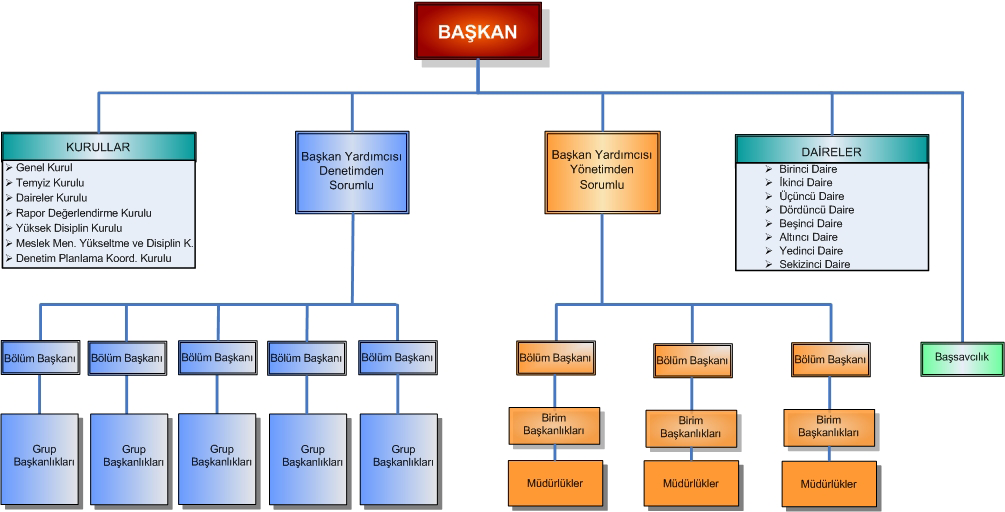 Üye Olunan Uluslararası Kuruluşlar
Günümüzde sayıştayların birbirleriyle ilişkileri artmakta ve ilişkiler karşılıklı bilgi ve deneyim paylaşımıyla sınırlı kalmayıp ortak denetim projelerinin hayata geçirilmesi noktasına varmaktadır. Sayıştayın da üye olduğu uluslararası ve bölgesel organizasyonlar denetim standartlarının, denetim metodlarının ve tekniklerinin oluşturulmasında, yetkinleştirilmesinde ve yaygınlaştırılmasında önemli roller üstlenmektedirler.Uluslararası ilişkiler çerçevesinde Sayıştay, yüksek denetim kurumlarının uluslararası ve bölgesel organizasyonları ile sıkı bir işbirliği içindedir. Uluslararası Yüksek Denetim Kurumları Organizasyonu (INTOSAI), Avrupa Sayıştaylar Birliği (EUROSAI), Asya Sayıştaylar Birliği (ASOSAI) ve Ekonomik İşbirliği Teşkilatı Organizasyonu Sayıştayları Birliği (ECOSAI) üyesi olan Sayıştay aynı zamanda EUROSAI ve ECOSAI’nin yönetim kurulu üyeliğini, ASOSAI’nin denetim komitesi üyeliğini de yürütmektedir. 
Uluslararası Sayıştaylar Organizasyonu (INTOSAI)
Birleşmiş Milletlere ya da Birleşmiş Milletlerin uzmanlık kuruluşlarına üye ülkeler yüksek denetim kuruluşlarının bir teşkilâtıdır. INTOSAI 1953 yılında Küba/Havana'da toplanan Kongrede 34 ülkenin katılımıyla kurulmuş olup, bugün üye sayısı 186'e ulaşmıştır. INTOSAI'nin her üç yılda değişik bir ülkede gerçekleştirilen kongreleri, kamu kesimindeki güncel ve önemli denetim sorunlarının görüşüldüğü ve gerekli tavsiye kararlarının alındığı bir forum niteliğindedir. Sayıştay, 1965 yılından beri INTOSAI'nin üyesidir.
Asya Ülkeleri Sayıştayları Organizasyonu (ASOSAI)
ASOSAI 1979 yılında kurulmuş olup, INTOSAI’nin bölgesel bir teşkilâtı olarak faaliyetini sürdürmektedir. ASOSAl'nin başlangıçta 11 olan üye sayısı bugün 43’e yükselmiştir. ASOSAI yüksek denetim alanında bölgesel eğitim tekniklerinin yanı sıra ortak araştırma projeleri de gerçekleştirmektedir. Sayıştay, ASOSAI'ye 1997 yılında üye olmuştur.
Avrupa Ülkeleri Sayıştayları Organizasyonu (EUROSAI)
INTOSAl'nin bölgesel bir teşkilâtı olarak etkinliklerini sürdürmektedir. EUROSAl'nin kuruluş bildirgesi 1989 yılında Berlin'de imzalanmış, Kuruluş Konferansı 1990'da Madrid'de toplanmıştır. Başlangıçta 30 olan üye sayısı bugün 47’ye yükselmiştir. Sayıştay, EUROSAI'nin kuruluş bildirgesini imzalayan yüksek denetim kurumları arasındadır.
Ekonomik İşbirliği Organizasyonu Ülkeleri Sayıştayları Birliği (ECOSAI)
1994 yılında Pakistan/Bhurban'da toplanan Kongre ile kurulmuş meslekî bir bölgesel teşkilâttır. Türkiye, Afganistan, Azerbeycan, İran, Kazakistan, Kırgızistan, Pakistan, Tacikistan, Türkmenistan ve Özbekistan yüksek denetim kurumlarının üye olduğu ECOSAI faaliyetlerine Kuzey Kıbrıs Türk Cumhuriyeti Sayıştayı tüzük gereği gözlemci sıfatıyla katılmaktadır. Teşkilâtın kuruluş öncesi hazırlık aşamasında aktif bir rol üstlenen Sayıştay, kuruluş kongresinde ECOSAI’nin başkanlığına seçilmiştir. Türkiye Sayıştayı 2006 yılında yeniden ECOSAI Başkanlığına seçilmiştir.Diğer uluslararası ve bölgesel yüksek denetim kurumları organizasyonları:OLACEFS - Organization of Latin American and Caribbean Supreme Audit InstitutionsPASAI - Pacific Association of Supreme Audit Instutions ARABOSAI (Arab Organization of Supreme Audit Institutions) AFROSAI (African Organization of Supreme Audit Institutions) CAROSAI (Caribbean Organization of Supreme Audit Institutions)